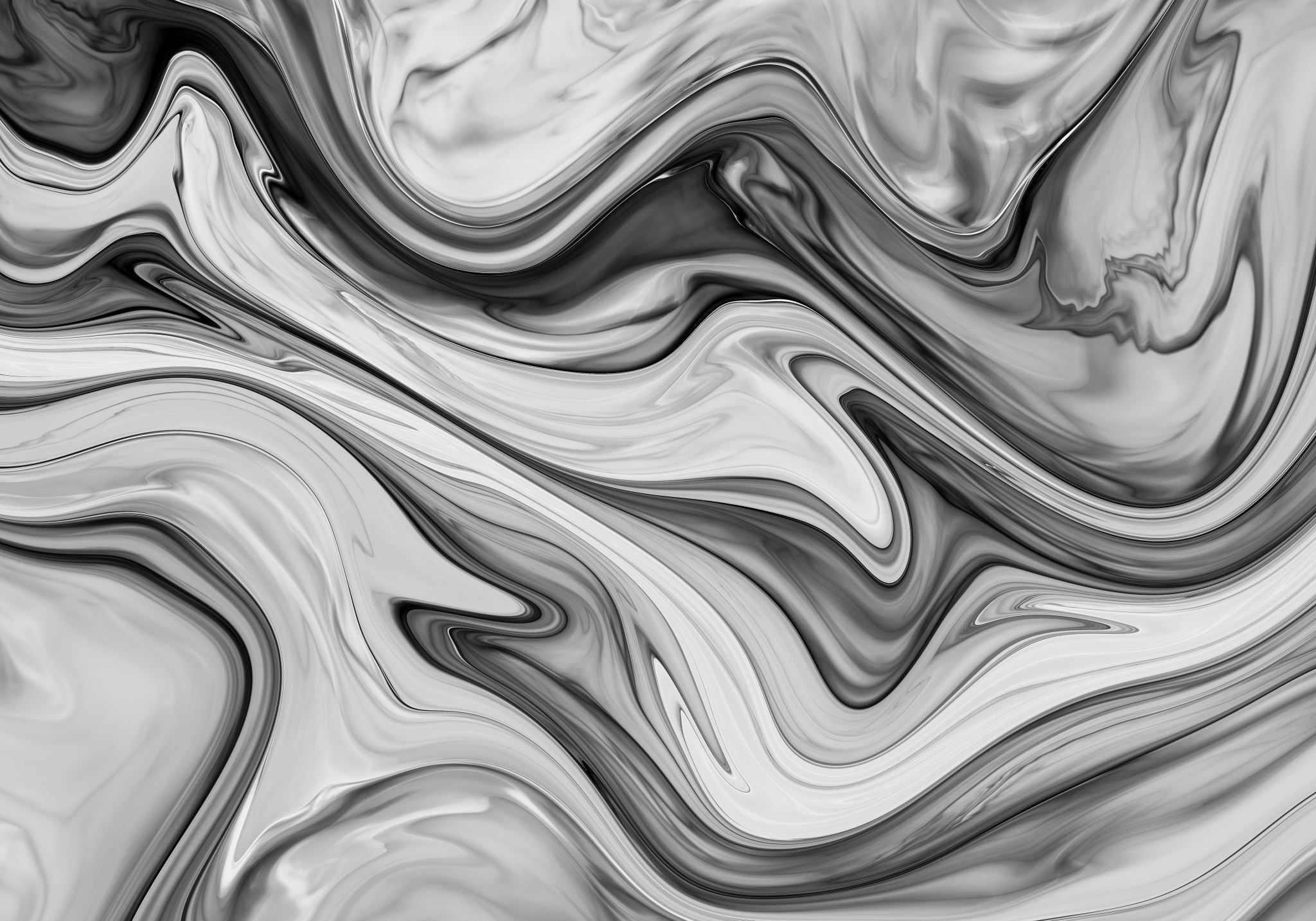 State Regulation of Medicare Brokers
Lauren R. Roth
Acknowledgment
“Supported by the Commonwealth Fund, a national, private foundation based in New York City that supports independent research on health care issues and makes grants to improve health care practice and policy. The views presented here are those of the author [or speaker] and not necessarily those of the Commonwealth Fund, its directors, officers, or staff.”
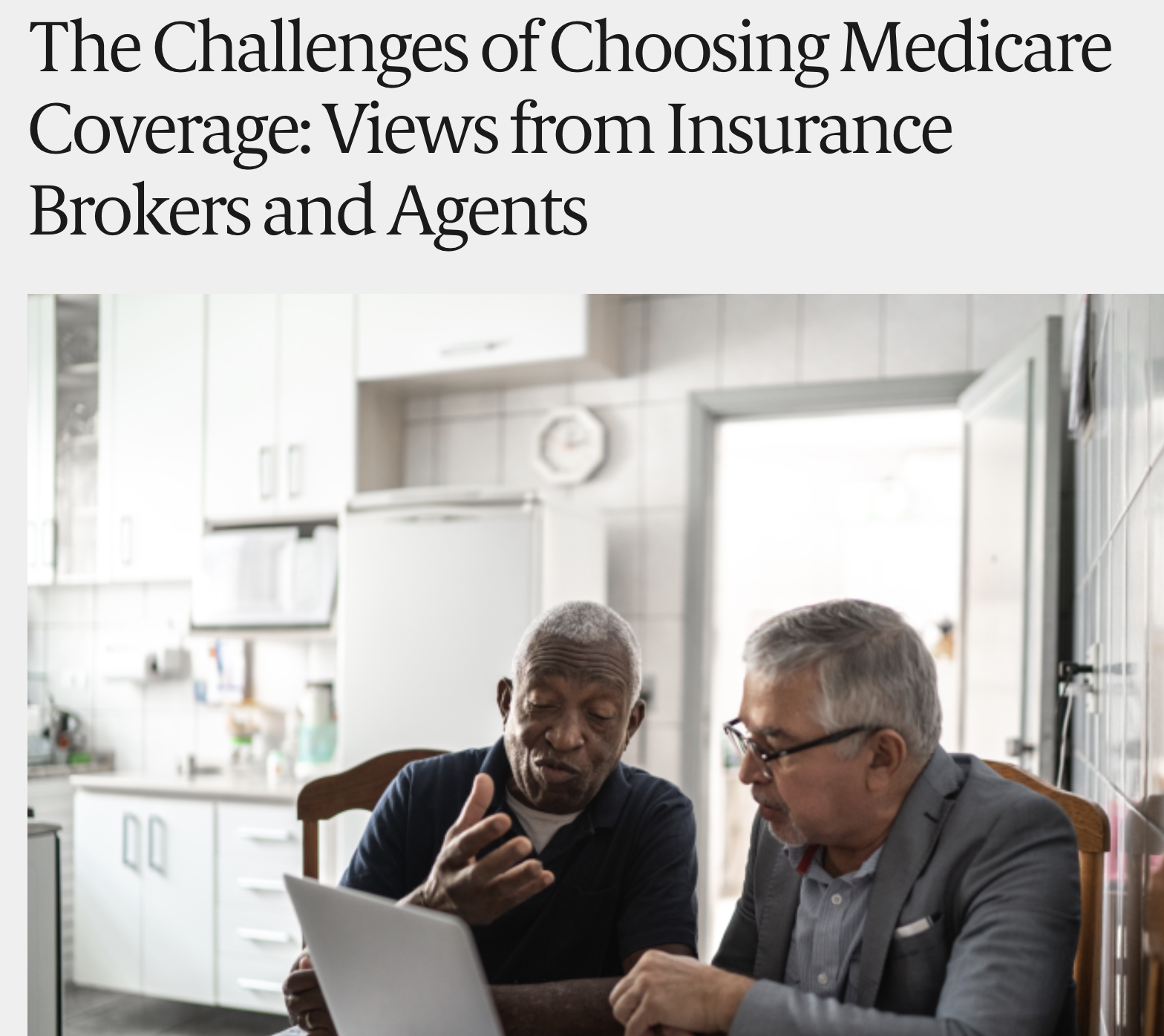 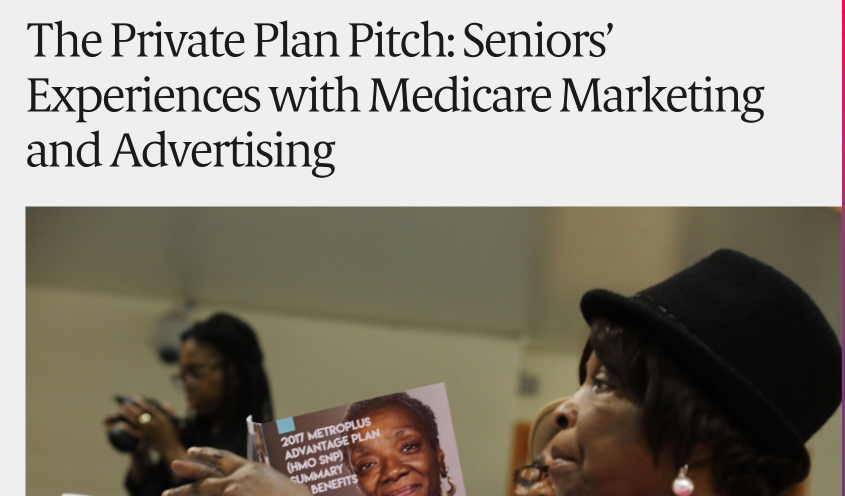 commonwealthfund.org
background
Marketing medicare advantage plans
Previous research showed that compensation incentives for insurance brokers pushed people towards MA plans that were not always best fit
Difficult to switch to traditional Medicare with a Medigap plan after initial enrollment period
CMS Final Rule on broker compensation – April 2024
Capped administrative fees for services provided to agents and brokers as part of enrollment process
Fixed fee of $100
Treating administrative fees as “compensation”
Prohibited contract terms that incentivize enrolling Medicare beneficiaries in particular plans, such as volume-based bonuses
Americans for Beneficiary Choice v. HHS (N.D. Tex. 2024)
Texas District Judge O’Connor granted a stay of CMS final rule
Found $100 cap for administrative fees arbitrary and capricious because it did not factor in costs for overhead, marketing, and data security
Focused on reliance interests for industry
Held unclear what contract terms were prohibited
United states ex rel shea v. ehealth    (D. Mass. may 1, 2025)
DOJ intervenes in qui tam suit against 3 insurers and 3 broker organizations with False Claims Act and Anti-Kickback Statute
Alleges insurers paid brokers for increased sales of MA plans (regardless of beneficiaries’ needs) and lied about it
Insurers also paid to reduce number of disabled beneficiaries
Offers clues for current DOJ investigation of UnitedHealthcare
State regulation of medicare brokers
How can Medicare beneficiaries be protected from predatory marketing tactics by brokers under state laws and regulations?
But also preemption . . .
Initial Grant findings
Brokers rarely disciplined for predatory practices
Some states warn consumers about MA plans in connection with enrollment information
Blue states 
Rural states
Initial Grant findings
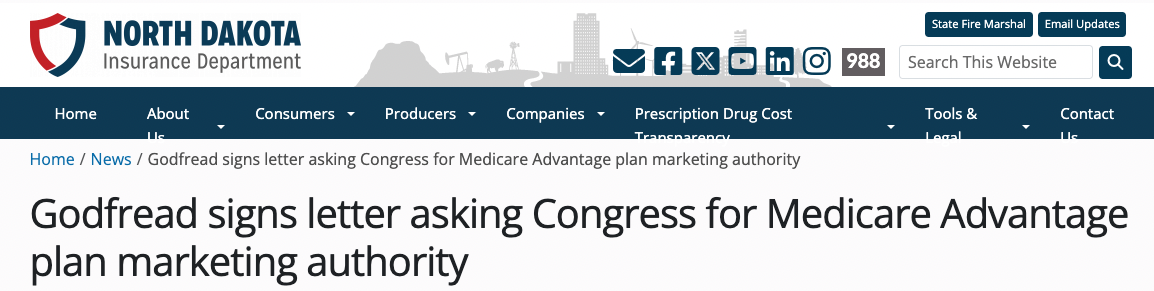 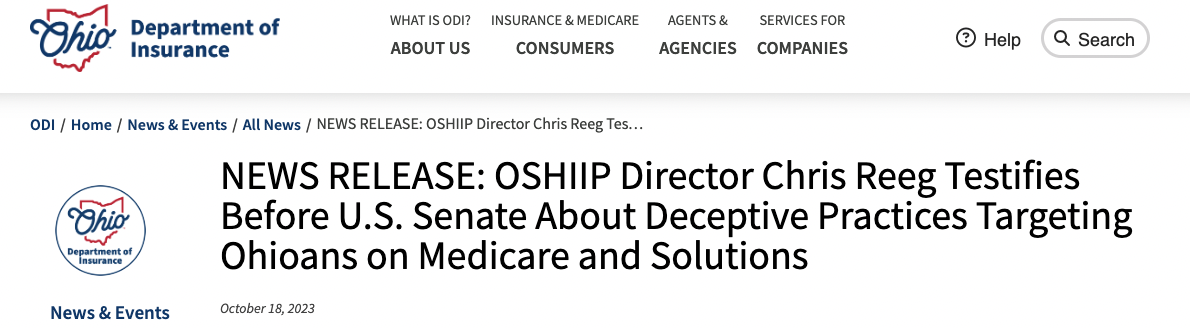 The bigger picture
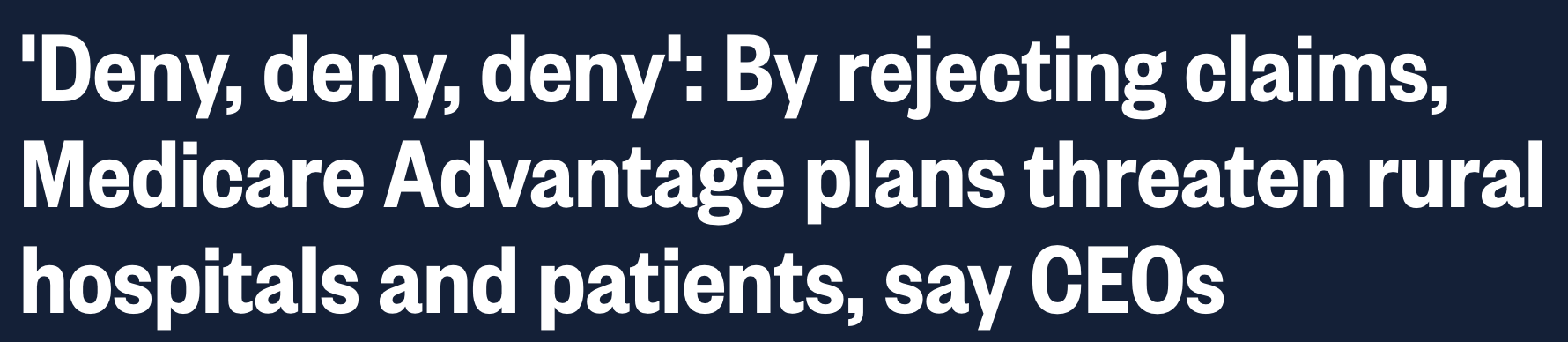 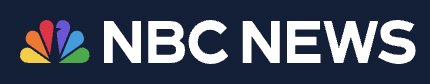 Any innovation in short-term will likely come from states
Consumers are unprepared for choosing supplemental Medicare plans that best fit their needs and guardrails are insufficient
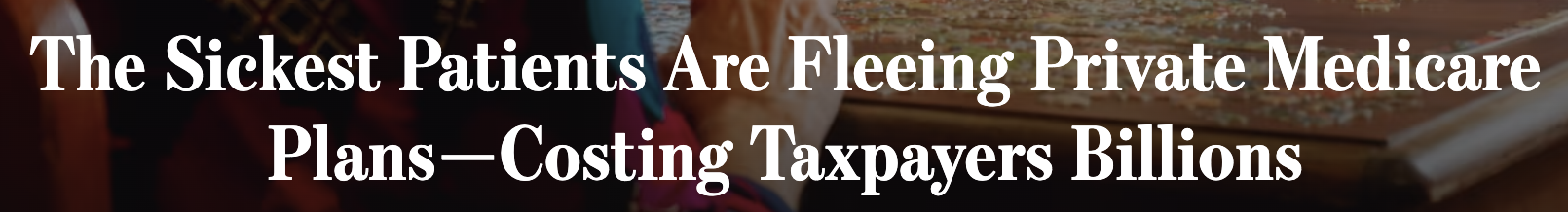 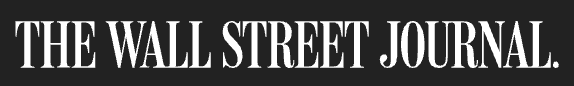